İLETİŞİM
İletişim Sürecinin Unsurları
İletişim kaynak ile hedef arasında kurulur. Kaynak ile hedef arasındaki iletişim, “iletişim kanalı” ile sağlanır. Mesaj kanaldan gererek hedefe ulaşır; bunun için kanal iletiye uygun olmalıdır. Kaynak birey veya grup olabileceği gibi; organizasyon veya kitle de olabilir.
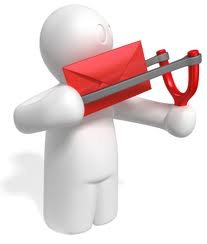 2
İLETİŞİM SÜRECİNİN TEMEL ÖĞELERİ
KAYNAK
Davranışlar
Fikir
Bilgi
Duygu
Tutum
Beceri
MESAJ
Semboller
Gerçek obje
Modeller
Resim
Hareket
Ses
KANAL
İletici Araç & Yöntemler
Sözsüz iletişim
Sözlü İletişim
Basılı/yazılı araçlar
Yöntemler
ALICI
Davranışlar
Fikir
Bilgi
Duygu
Tutum
Beceri
Dönüt (Geri Bildirim)
İletişim ve Enformasyon
4
Genel anlamda iletişimin gerçekleşmesi için iki sistem gereklidir. İki sistem arasındaki karşılıklı bilgi alışverişi iletişim olarak adlandırılır. Bir bilgi kaynağından tek yönlü bilgi iletimine enformasyon diyoruz. Bu ayrım dikkate alındığında bütün konuşmalar iletişim olarak kabul edilemez. Örneğin anne babaların çocuklarına ya da amirlerin memurlarına bir takım emirler verip daha sonrasında onların tepkileriyle ilgilenmezlerse, bu tavırları iletişim değil enformasyon olarak kabul edilir.
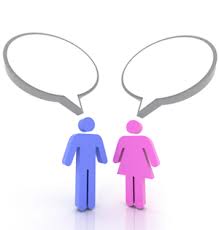 5
İLETİŞİM VE ETİK
6
Etik bireylerin yaptıkları seçimleri ve nasıl davranacaklarını etkileyen, doğru ve yanlışa ilişkin ilkeler bütünü olarak tanımlanabilir. Etiğin dayandığı temel koşul iyi niyettir. İletişim de ise temel koşul  birbirini dinlemektir. Karşılıklı saygı ile iletişim sorunları engellenmektedir.
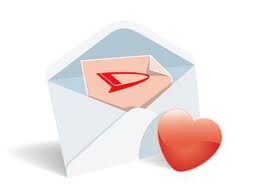 7
İLETİŞİM VE KİŞİLİK
8
İyi bir iletişimci olabilmek, herkesle uyumlu ilişkiler kurabilmek için öncelikle insanların kişilikleri hakkında ipucu yakalayabilmek ve onlara kişilik tiplerine göre davranmak gerekir. İnsanlar dokuz farklı kişilik tipine ayrılırlar.
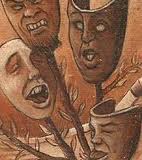 9
Reformcu Kişilik ( Rasyonel ve İdealist)
Bu kişilerle iletişim kurabilmeleri için, fikirlerine değer vermeli, onlara adil ve saygılı davranmalı, gergin olduklarında endişelerini anlamaya çalışmalı ve cesaretlendirmelidirler.
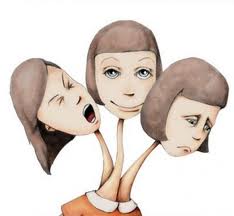 10